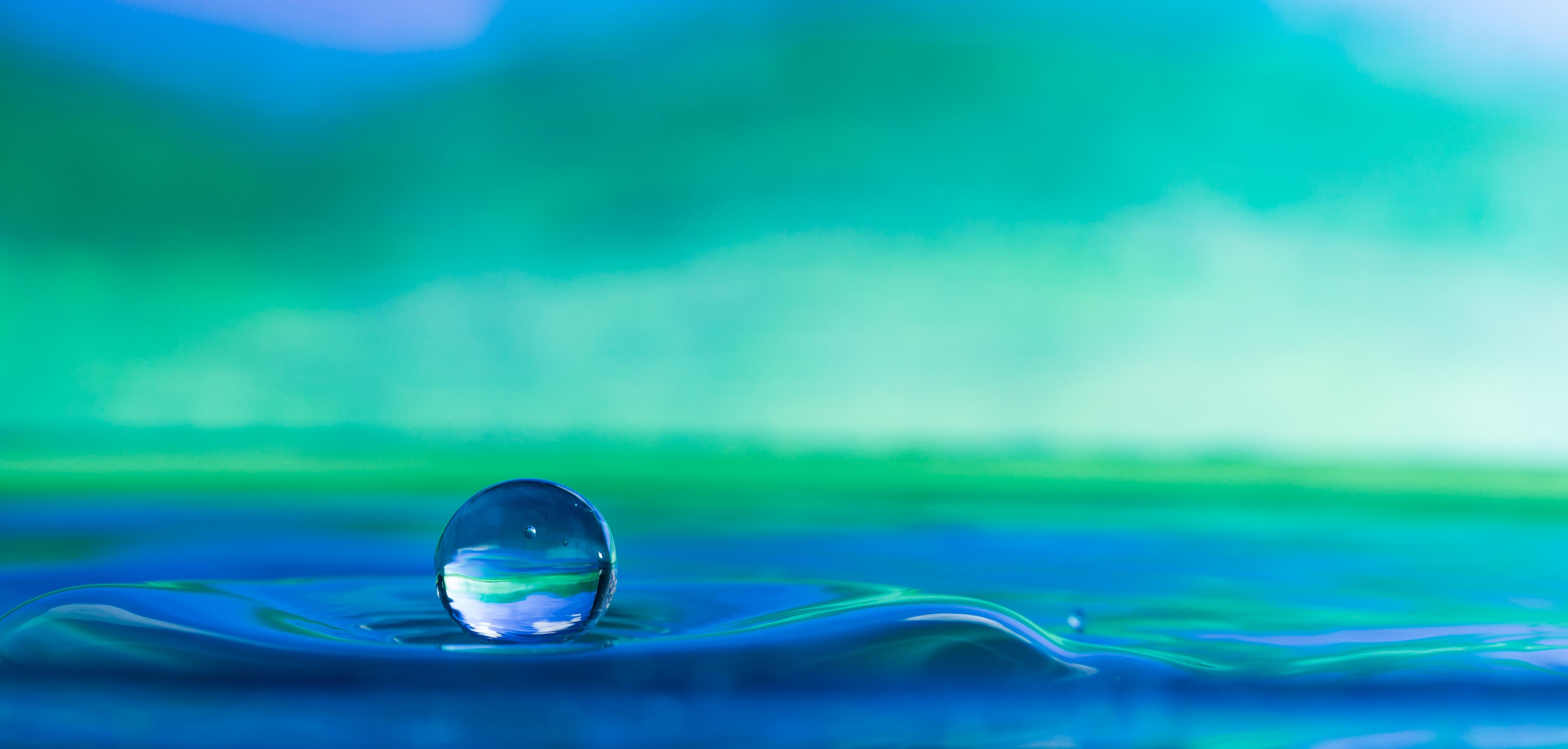 Low ILIs in small systems
Recent experience in implementing UARL System Correction Factors
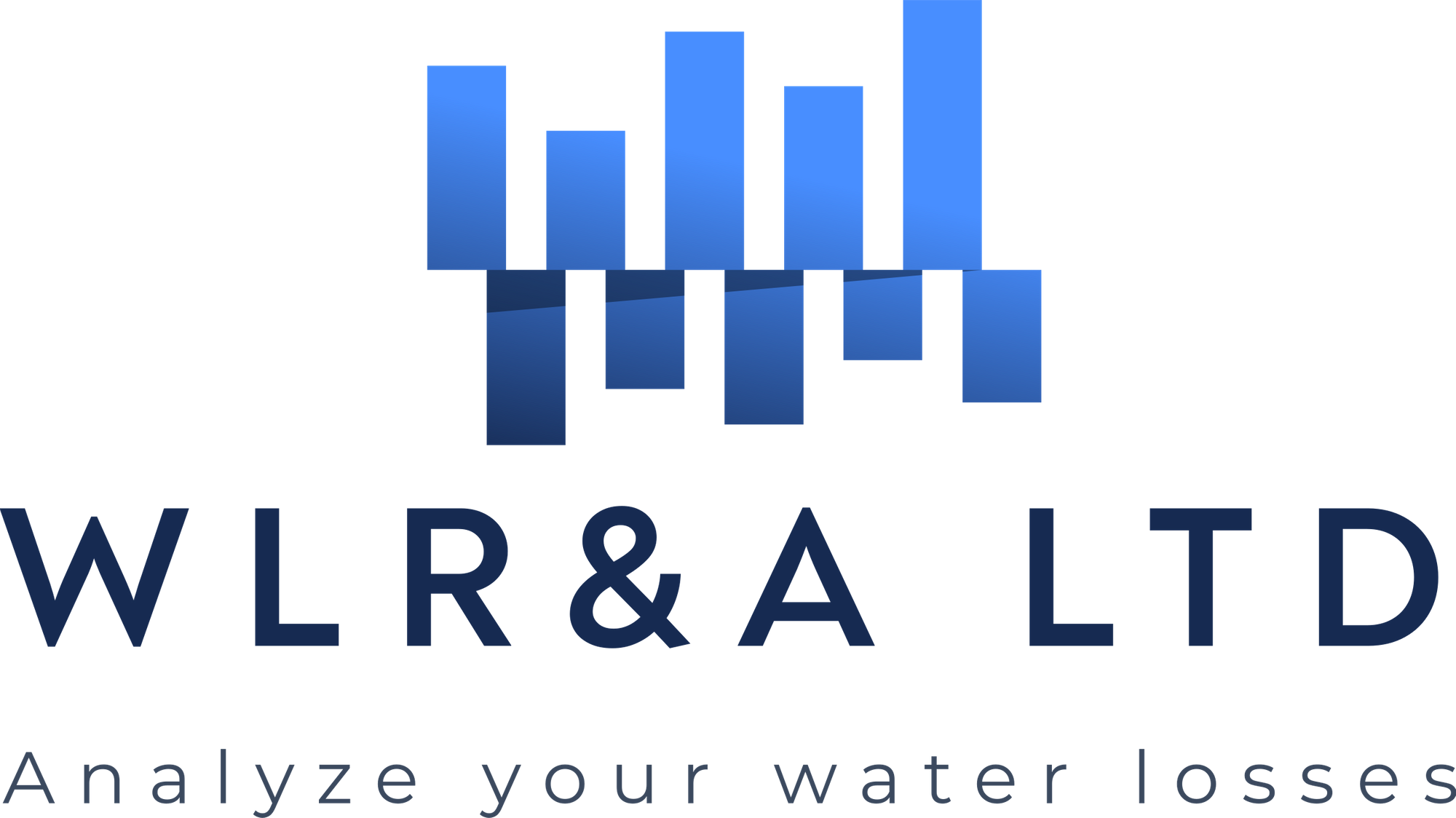 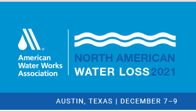 Kate Stanton-Davies, Allan Lambert, Stuart Stanton-Davies
Agenda
1. UARL, ILI and System Correction Factors
Free Water Audit Software (v6) and Boundary Cases
What is a System Correction Factor?

2. Scenarios 
Calculating a whole system Infrastructure Leakage Index (ILI)
Boundary Cases where a standard UARL equation over-predicts UARL volume
Boundary Cases where a standard UARL equation under-predicts UARL volume

3. Large Case Studies (2020, 2021)
	Water Services Corporation (Malta, Europe)
	Quebec Province (Canada)
	Sydney Water (Sydney, Australia)

4. Summary
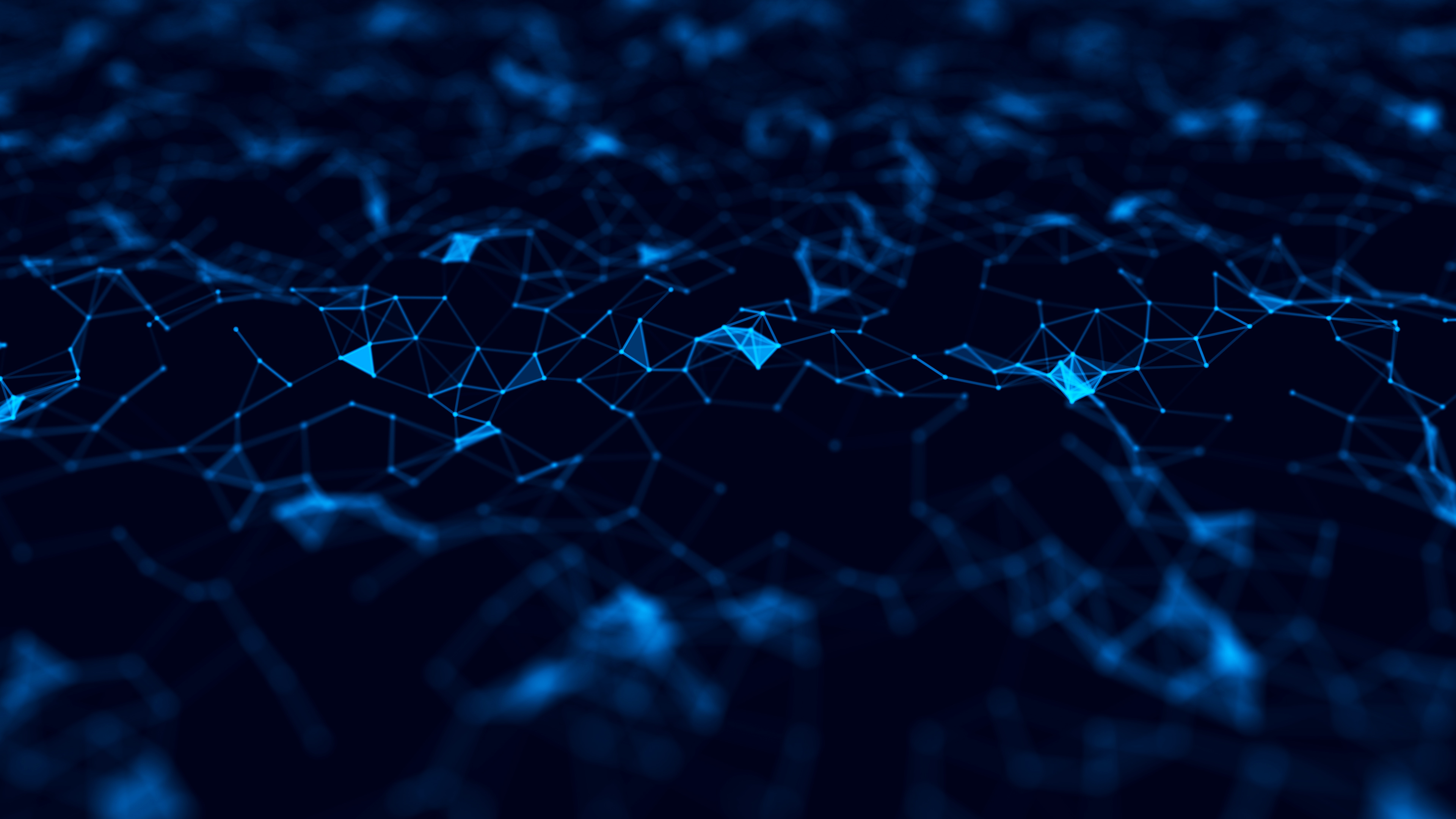 Calculating UARL, ILI  and System Correction Factors
What, why and how?
Notes on UARL and ILI
(Free Water Audit Software v6 – Definitions Tab, UARL)

“This Free Water Audit software version 6 presents the calculated UARL and ILI for systems of all sizes and all pressures.
Some published research* is now available on predicting how UARL is likely to be  modified when modelling  low leakage limits in systems which are very small (< 3000  service conn), or have very low average pressures, or  have very high pressures (aka boundary cases)
Inherent over- or –under  estimation of UARL volume may exist in these boundary cases, as they operate at or near  the limits of the UARL model assumptions.”
*https://www.leakssuitelibrary.com/low-ilis-and-small-systems/  (REF. 6 on Acknowledgements tab)
What is a “boundary case”?
A boundary case is considered to be a whole system, zone or DMA where:-

Number of service connections < 5000*
and/or
Average Zone Pressure  < 64psi (45m) or > 85 psi (60m)
* UARL with SCF applies to  small systems with <5,000 service connections, which includes very small systems with < 3,000 service connections
What is a System Correction Factor?
A System Correction Factor optionally customises the basic 1999 UARL equation for  any  System, Zone or DMA 

UARL with SCF = SCF x UARL1999 volume

Models the influences of specific characteristics of a System, Zone or DMA
from the smallest Utility or DMA to the largest Utility, System or Zone 
ideal for the many small Utilities (over 90% with <5000 connections) in USA

Provides Utility with priority insights for leakage reduction  and pressure management opportunities

UARL with SCF calculations are separate from the AWWA Free Water Audit Software (v6)
How is a UARL with SCF calculation different?
Shows combined influences on UARL volumes which were not modelled in the original 1999 UARL equation:
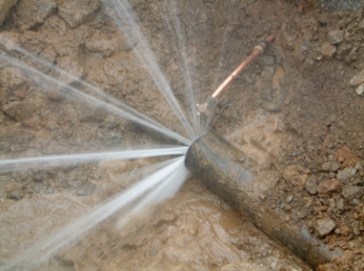 FAVAD 
Fixed and Variable Area Discharges: influence of pipe materials on pressure: leak flow rates relationships
Uses N1=0.5 for fixed area leaks (rigid pipes), N1=1.5 for variable area leaks (flexible pipes and Unavoidable Background Leakage)
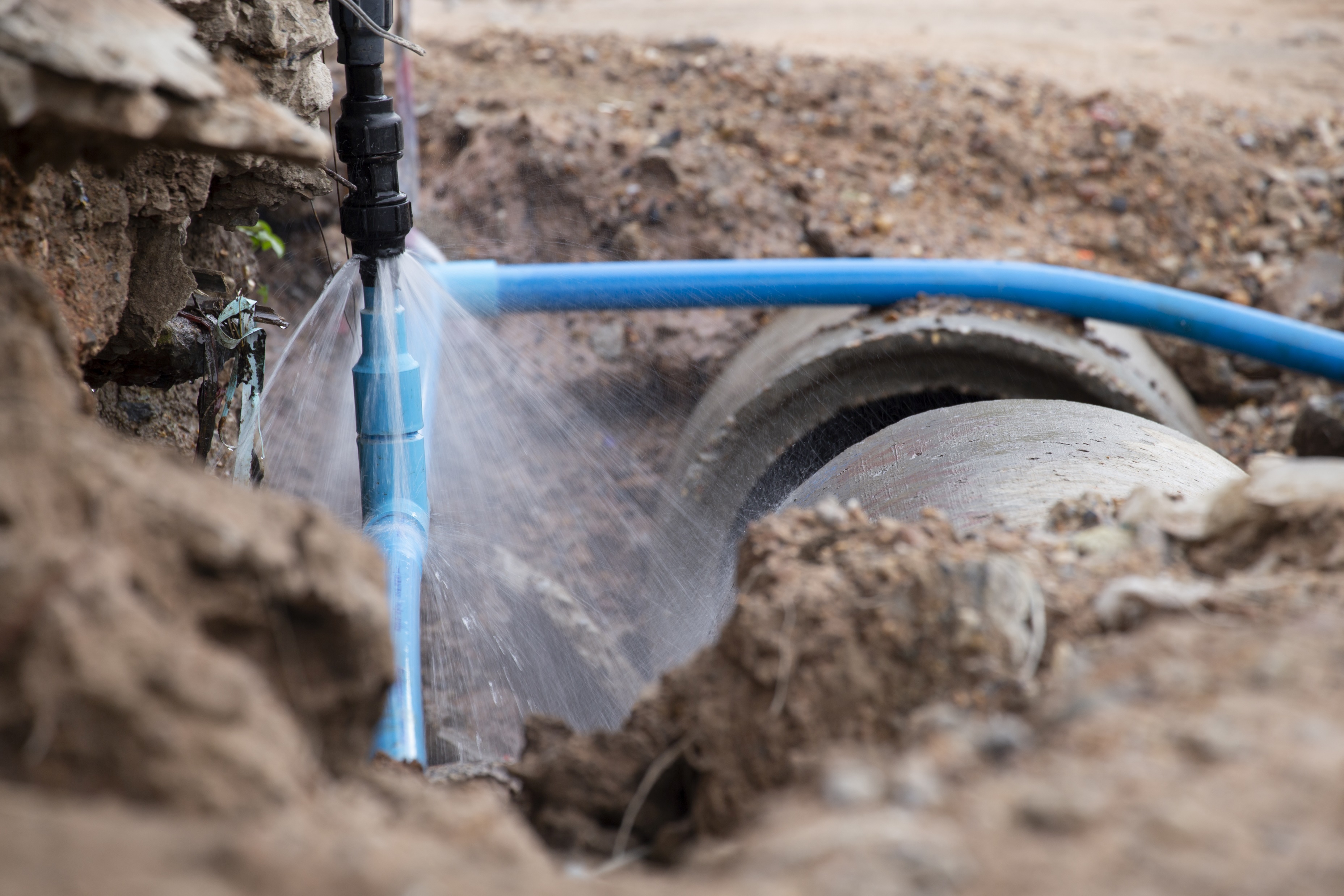 POISSON
For small systems, the median probability  (50% chance of exceedance in any year) is more appropriate than the average UARL burst frequency. 
A probability distribution (Poisson) which produces median values for UARL burst frequencies in small systems, and average values for large systems, is now used.
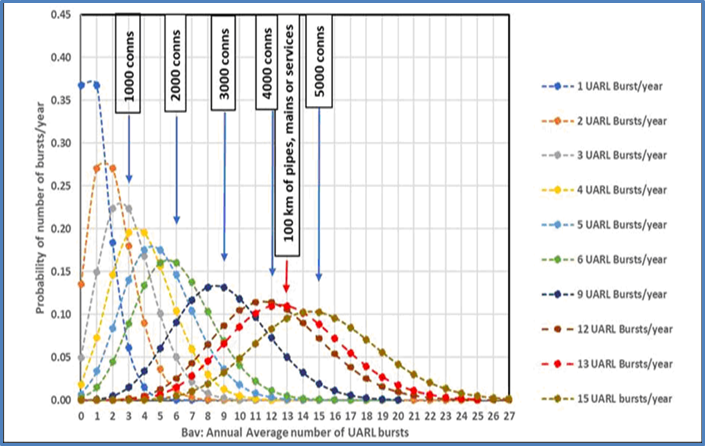 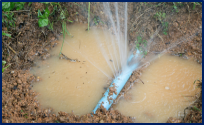 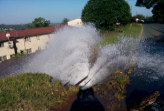 PRESSURE:BURSTS 
Includes the influence of a general international relationship between pressure and burst frequency (not available prior to 2013)
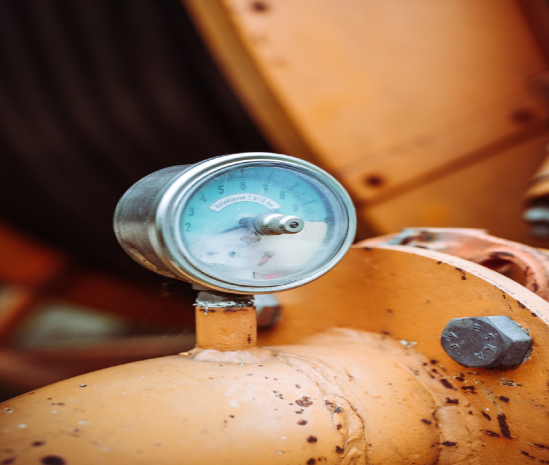 [Speaker Notes: When a UARL with SCF calculation is performed, you can see the individual effects from FAVAD, Poisson (ie. the small systems effect on burst frequencies) and Pressure:bursts 

Option 1:  Calculate an SCF including the effect of FAVAD ONLY (pressure:leak flow rate relationships)
Include influence of pipe materials (Fixed and Variable Area Discharges) on pressure: leak flow rates relationships. Unavoidable background leakage, which makes up around 60% of UARL, behaves as a Variable Area discharge sensitive to pressure (N1 = 1.5)
Option 2: Calculate an SCF including the effect of POISSON + FAVAD
Adopt a more appropriate statistical approach (Poisson Distribution) for low burst numbers in small systems; use median (50% exceedance) probability as more representative than the average UARL burst frequencies
Option 3: Calculate an SCF including the effect of Pressure:bursts relationships + POISSON + FAVAD
Include the influence of a general international relationship between pressure and burst frequency (not available prior to 2013)]
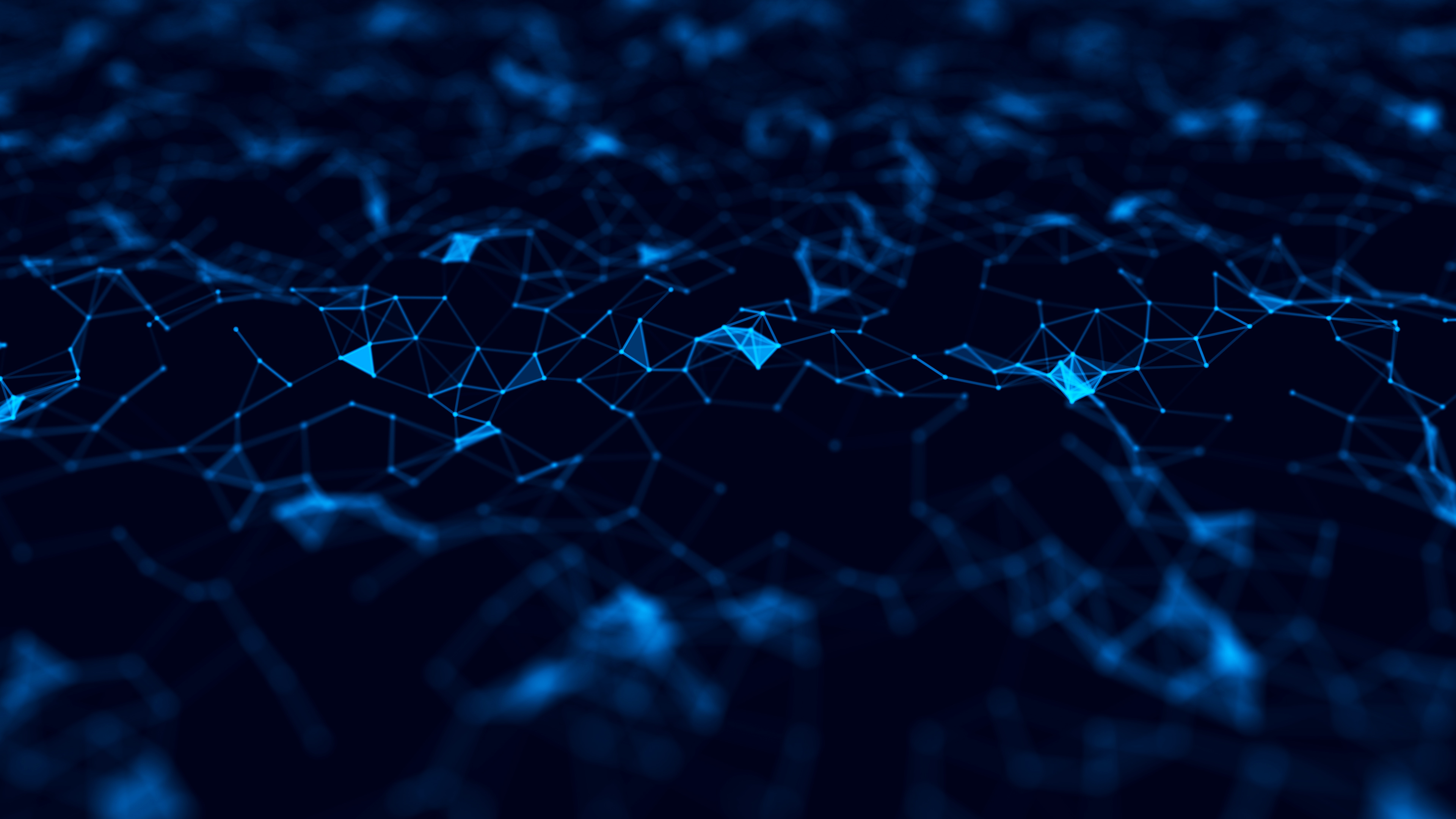 SCENARIOS
When to calculate a System Correction Factor
Scenario 1 – Calculating a whole system Infrastructure Leakage Index (ILI)
The Infrastructure Leakage Index (ILI) is the ratio of Current Annual Real Losses (CARL) to Unavoidable Annual Real Losses (UARL)

ILI = CARL/UARL1999

Always  initially calculate  a  whole system ILI  by using a UARL value based on the original 1999 equation – use the Free Water Audit Software!

If Nc < 5000 and/or Average Zone Pressure <64 psi or >85 psi, consider an online SCF calculation to identify:
How low UARL leakage could go for each whole system, zone or DMA
Identify how much UARL leakage could be saved by small reductions in operating pressure
Scenario 2 – Identifying where a standard UARL equation over-estimates UARL leakage
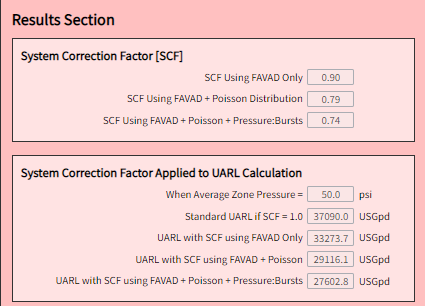 EXAMPLE 

Number of service connections=3000
Average length of private service pipe = 5ft/conn (from curb stop to meter)
Mains Length = 50 miles
Average Zone Pressure = 50 psi

60% rigid mains
40% rigid services (mains to curb stop)
30% rigid services (curb stop to meter)
SCF summary from UARL with SCF online software
In this example, a standard 
1999 UARL calculation 
over-estimates UARL volume by 26%
Scenario 2 – Identifying Zones where a standard UARL equation over-predicts UARL leakage
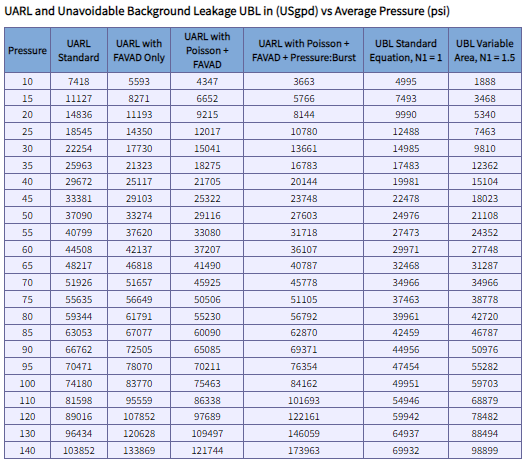 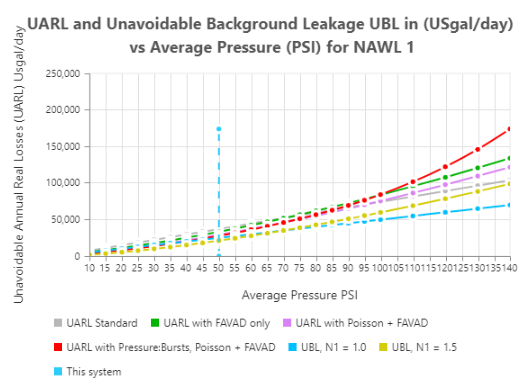 In this example, if  AZP can be reduced by 1 psi 
(from 50psi to 49 psi)
UARL volume can be reduced by 771 USG/day or 281 thousand USG/year
Scenario 3Identifying where a standard UARL  equation under-predicts UARL leakage
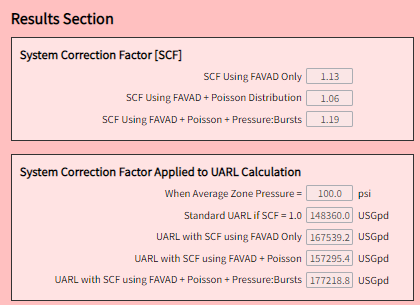 EXAMPLE 

Number of service connections=6000
Average length of private service pipe = 5ft/conn (from curb stop to meter)
Mains Length = 100 miles
Average Zone Pressure = 100 psi

60% rigid mains
40% rigid services (mains to curb stop)
30% rigid services (curb stop to meter)
SCF summary from UARL with SCF online software
In this example, a standard 
1999 UARL calculation
under-estimates UARL volume by 19%
Scenario 3Identifying Zones where a standard UARL  equation under-predicts UARL leakage
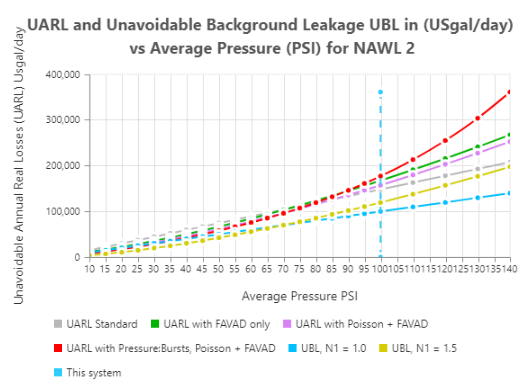 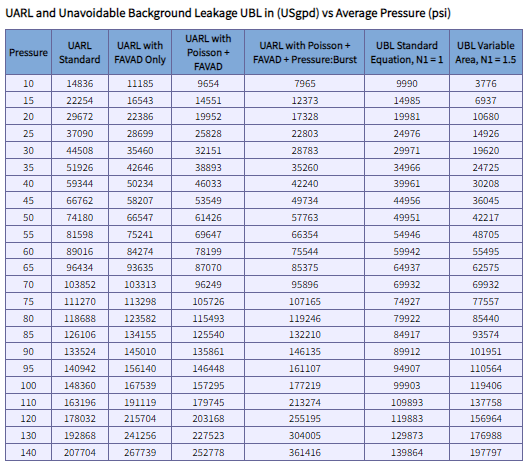 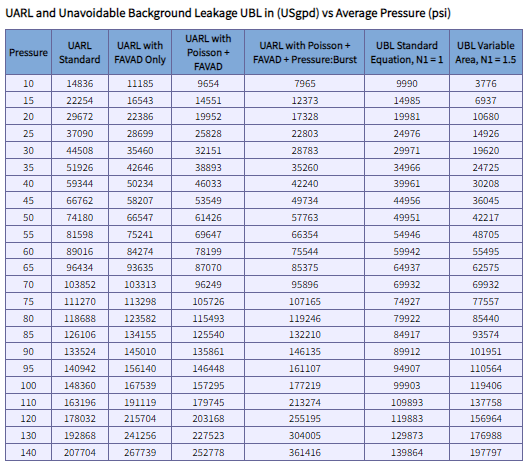 For this system, UARL targets set using the 1999 UARL equation are  unlikely to be achievable
However, if  AZP can be reduced by 1 psi 
(from 100 psi to 99 psi), 
UARL volume can be reduced by 3,222 USG/day or 1.1 million USG/year
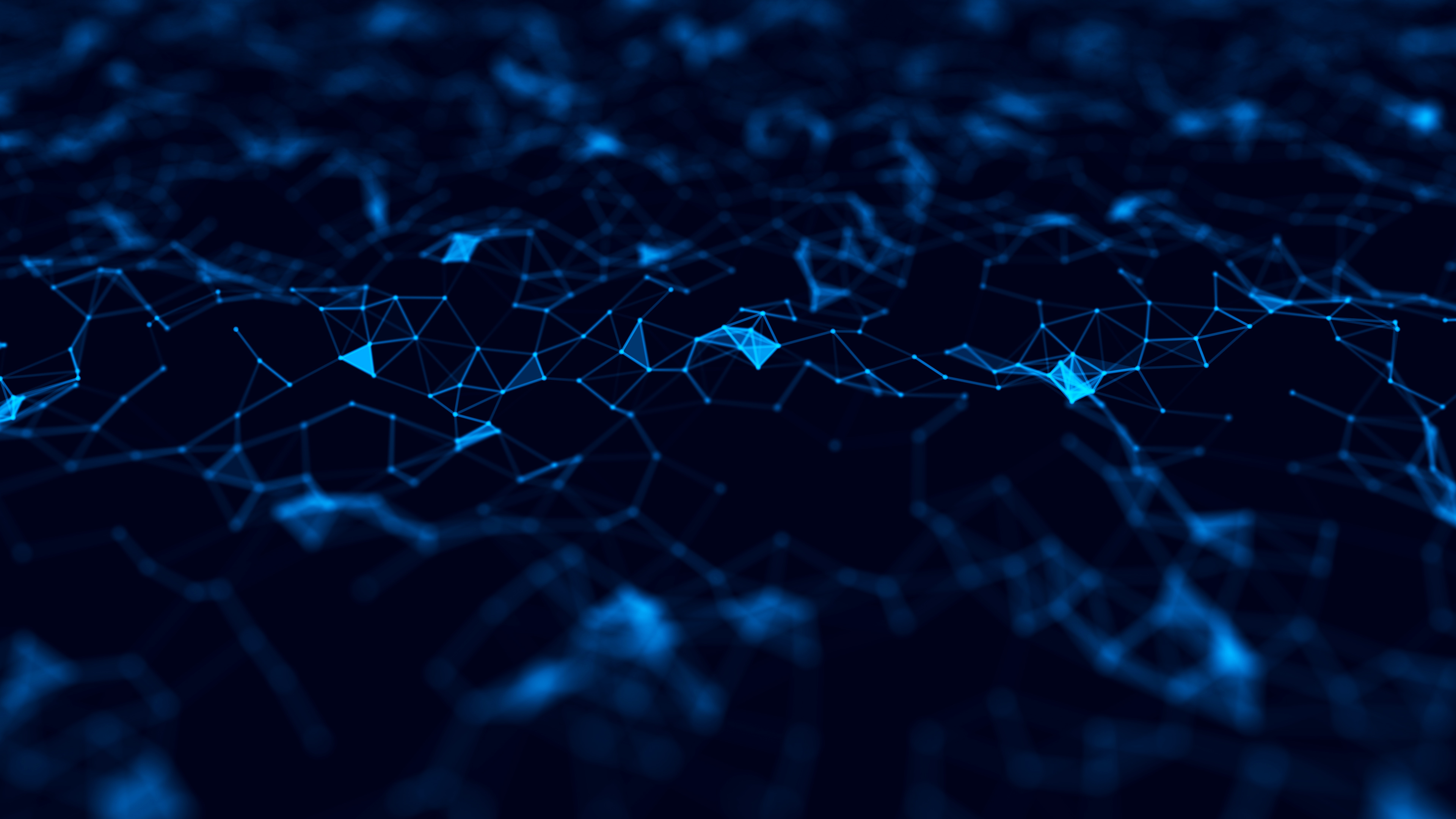 CASE STUDIES
Recent experiences in calculating SCFs in Europe, Canada and Australia
Case Study characteristics
Each case study is different :
Many small zones and DMAs
Whole Province survey  (Canada) for many hundreds of individual utilities
Large state capital Utility with a 4 tiered system of organisation– pressure zones, supply zones, distribution systems and delivery systems

Wide range of size of individual zones, DMAs or whole systems
Wide range of operating pressures
Diverse mix of rigid and flexible pipes across services and mains

For each case study, SCF calculations  have been used to get a bottom to top picture of a whole utility or province, drilling down to every individual zone or DMA
Allows target setting at different levels  
Drives decisions about where to concentrate ALC and pressure management activities
Case Study 1 - Water Services Corporation (Malta, Europe)
2 Mediterranean Islands (Malta and Gozo)
All properties supplied through roof storage tanks
57% of Malta’s potable water produced by 3 reverse osmosis plants; the remainder is pumped from underground aquifers.

130,000 service connections 
1330 miles (2,141 km) mains
Average Pressure 45.5 psi (32m ,3.2 bar)
Customer meters are located at the curb stop
93% rigid mains, 5% rigid services (mains to curb stop)

320 UARL with SCF calculations to map all  zones and DMAs across 4 regions
Latest ILI 1.8, reduced from ILI of approx. 20 in 2000
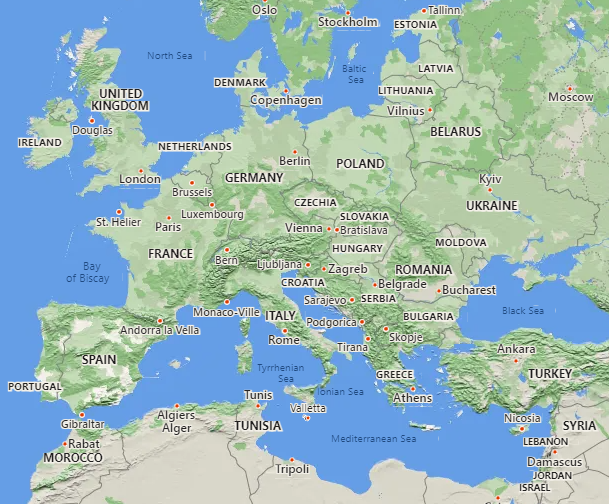 All data reproduced with kind permission of 
Water Services Corporation, Malta
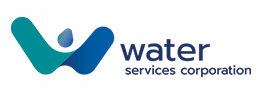 Case Study 1 - Water Services Corporation (Malta, Europe)
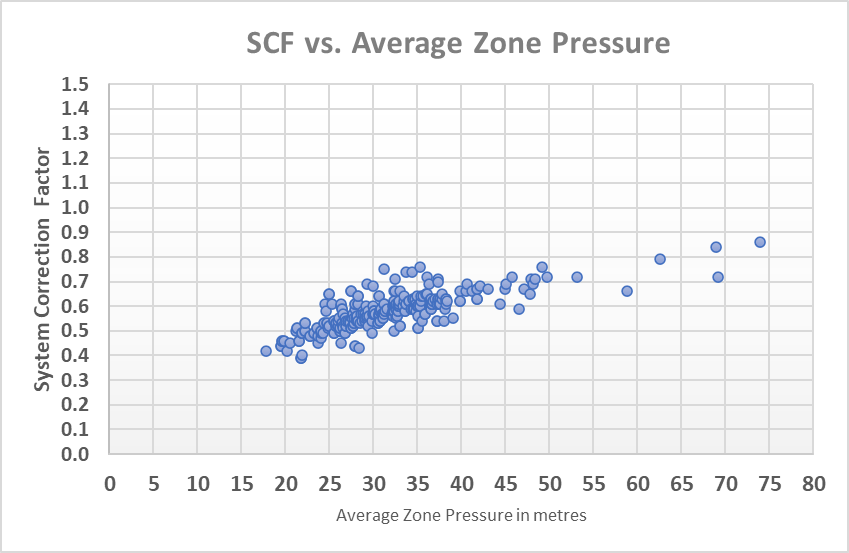 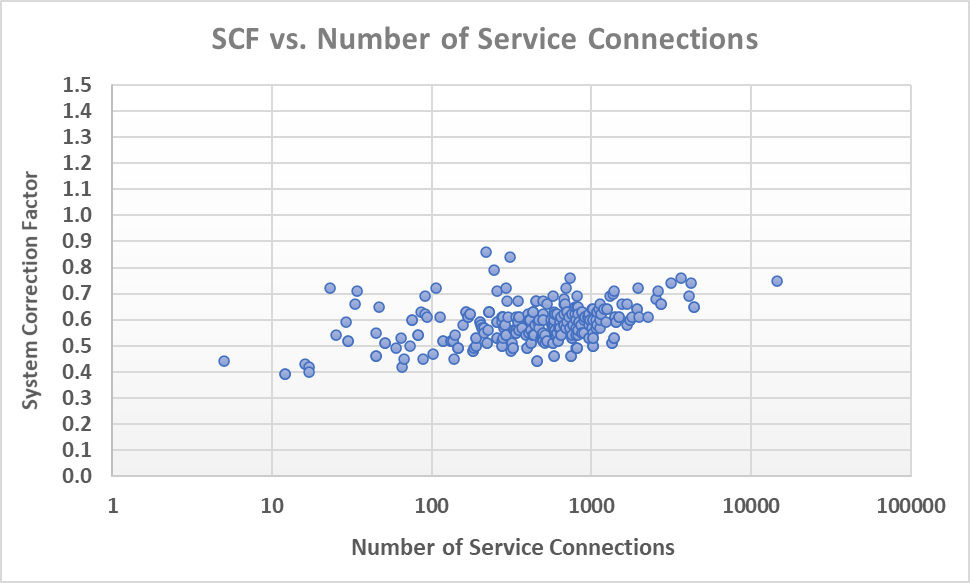 All data reproduced with kind permission of Water Services Corporation, Malta
Case Study 1 - Water Services Corporation (Malta, Europe)
SCFs  at current operating pressures range from  
0.39 – 0.86
Standard UARL equation over-predicts UARL volumes  in some zones  by 61%-14%
A continuous program of Pressure Management over > 20 years
A large percentage (>99%) of small systems with less than 5,000 service connections
Why are these SCFs all < 0.9 ?
Mostly flexible materials on service connections
SCF calculation results are being used in conjunction with Snapshot ILI 
to rapidly identify zones where lower leakage targets could be set , 
and to better quantify leakage and burst reductions 
from further pressure management
How are WSC using SCF calculation results?
All data reproduced with kind permission of Water Services Corporation, Malta
Case Study 2 - Quebec Province (Canada)
626 Individual water utilities

2,111,989 service connections 
26,000 miles (41,429 km) mains
Average Pressure 70.7 psi (49.7 m)

 Overall, 67% rigid mains, 95% rigid services (mains to 	curb stop), 95% rigid services (curb stop to meter)

855 UARL with SCF calculations to map DMAs  and 	zones across 17 regions

Latest overall ILI 6.6 in 2019
65% of networks (in number, not length) achieved a low or 	moderate ILI  of <4 in 2019
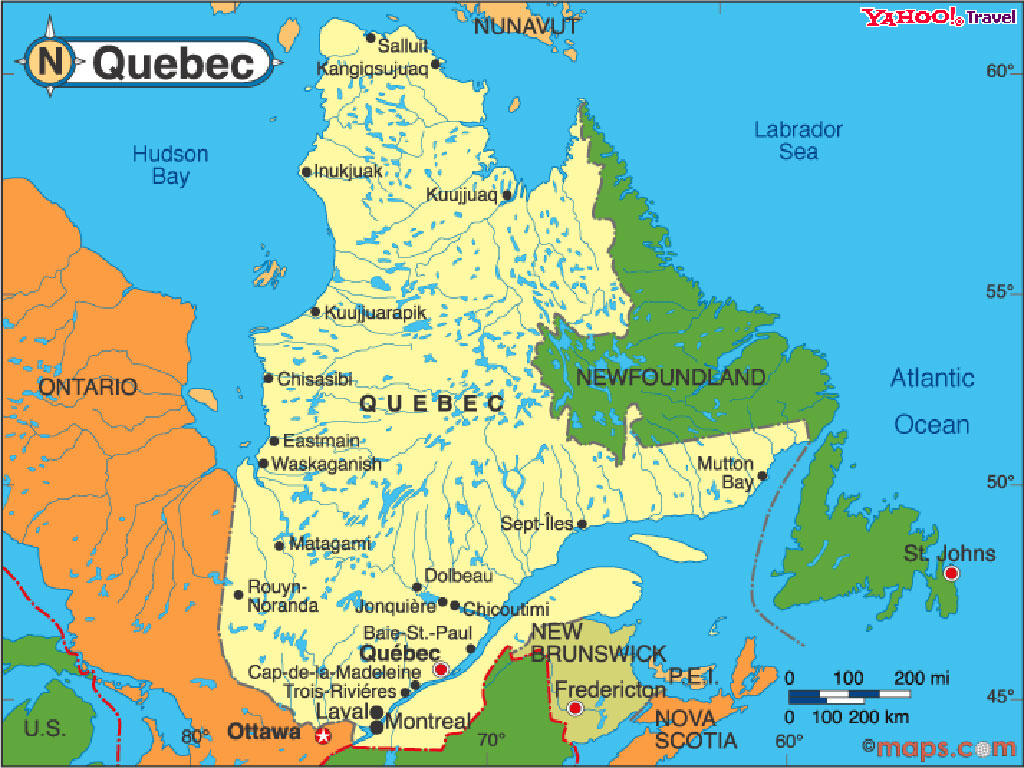 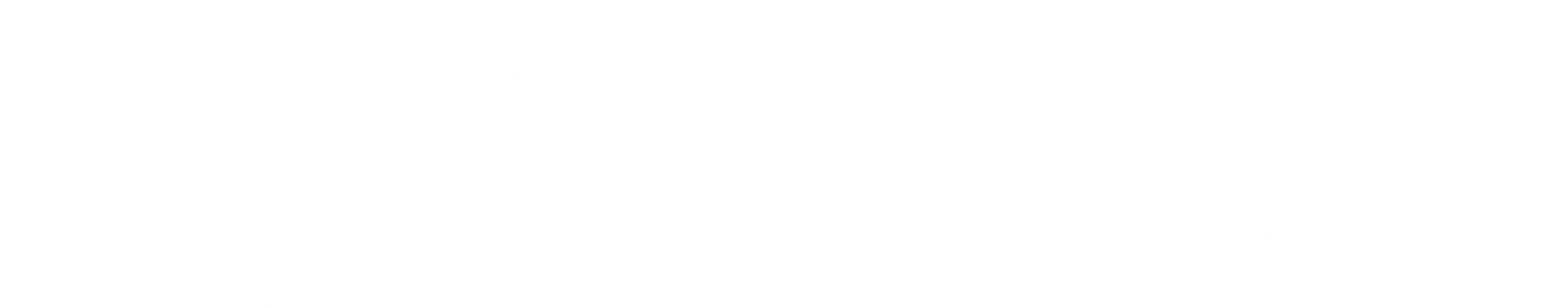 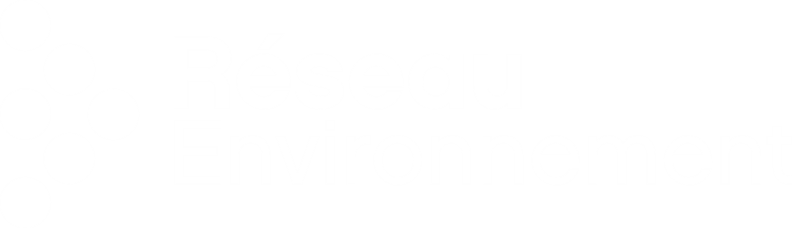 All data reproduced with  kind permission of  MAMH and 
Reseau Environnement, Quebec
Case Study 2 - Quebec Province (Canada)
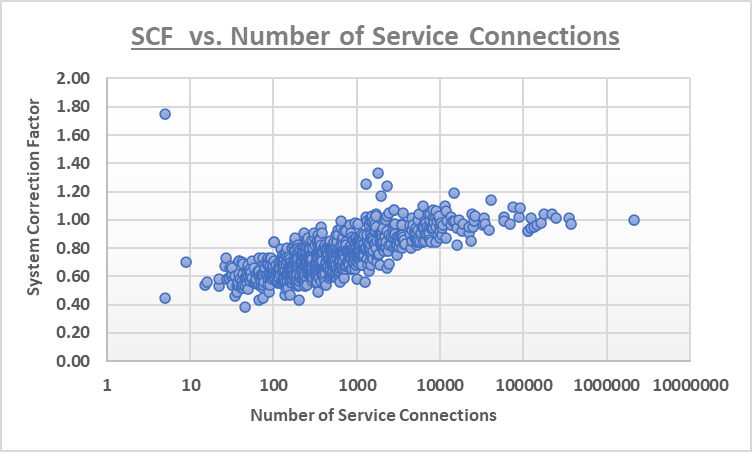 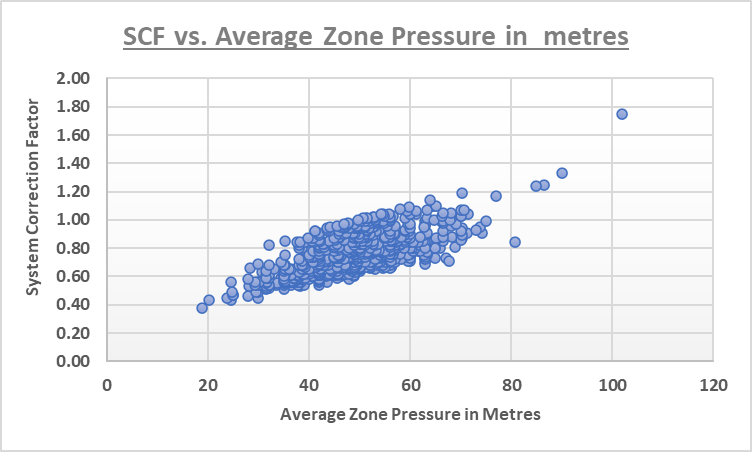 All data reproduced with kind permission of  MAMH and Reseau Environnement, Quebec
Case Study 2 - Quebec Province (Canada)
For some zones or regions, standard UARL equation 
over-predicts UARL volumes by up to 62%
SCFs  at current operating pressures range from  
0.38 – 1.75
For some zones or regions, standard UARL equation 
under-predicts UARL volumes by up to 75%
A large percentage (>88%) of small systems with less than 5,000 service connections
Why are these SCFs so varied ?
A wide variety of system/zone size
A wide range of operating pressures
Mostly rigid service connections
SCF calculation results are being used so that 
Quebec Efficiency Strategy has a better understanding of their systems and the way to reach their water loss objectives.
How are SCF calculation results being used?
All data reproduced with kind permission of  MAMH and Reseau Environnement, Quebec
Case Study 3 – Sydney Water (Australia)
Sydney Water supply over 1.5 billion litres of drinking water to over 5.3 million people every day. Water  is supplied from 11 major dams through 13 water delivery systems with:

1.37 Million service connections
12900 miles (20,800 km) mains
Average Pressure 75 psi (52.8m)
82% rigid mains, 85% rigid services  (mains to curb stop)

248 reservoirs, 152 pumping stations
9 water filtration plants, Sydney Desalination Plant

655 UARL with SCF calculations to map all  pressure        zones, supply zones, and distribution systems  across 13 water delivery systems
  2020 ILI = 1.3
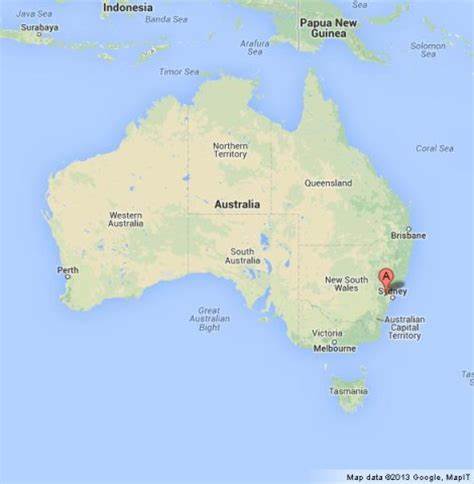 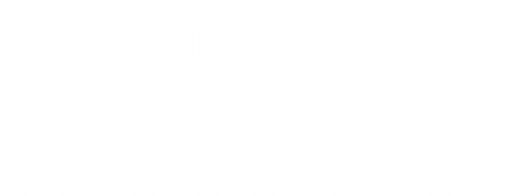 All data reproduced with kind permission of   
Sydney Water, Australia
Case Study 3 – Sydney Water (Australia)
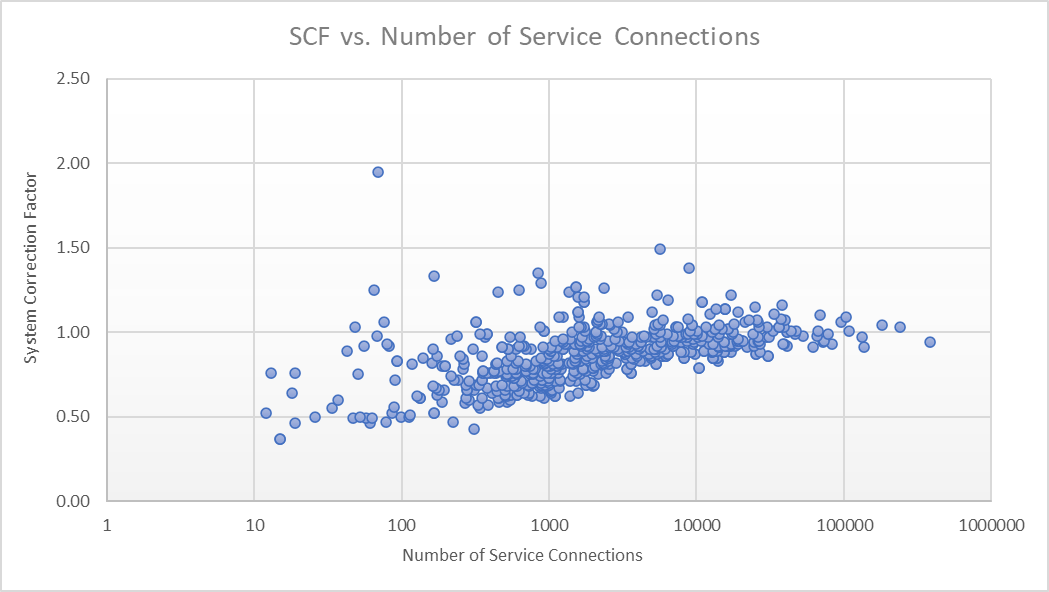 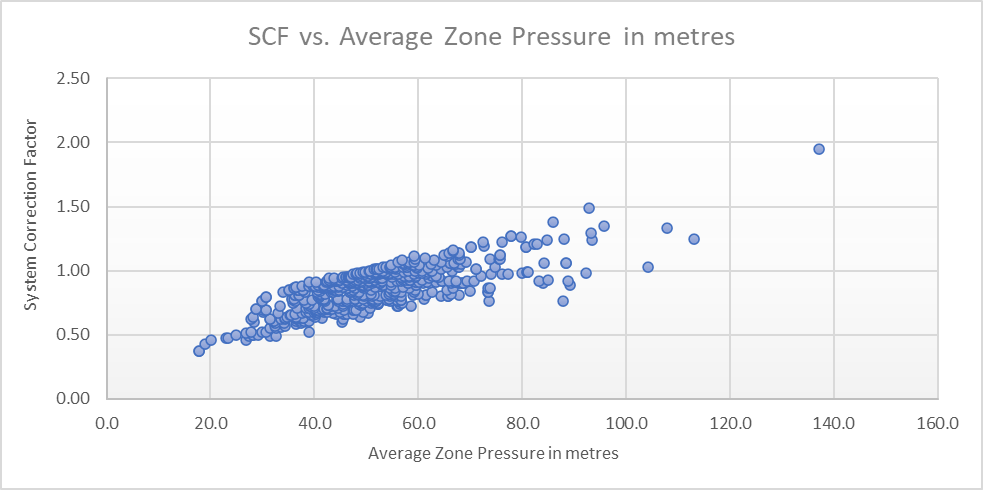 0
All data reproduced with kind permission of  Sydney Water, Australia
Case Study 3 – Sydney Water (Australia)
For some zones, standard UARL equation 
over-predicts UARL volumes by up to 63%
SCFs  at current operating pressures range from  
0.37 – 1.95
For some zones, standard UARL equation 
under-predicts UARL volumes by up to 95%
A wide range of operating pressures
Why are these SCFs so varied ?
A wide variety of system/zone size
Mostly rigid  mains and service connections
Contributes to a complete assessment of all their pressure zones, supply zones, distribution zones and delivery systems  - 
this will be used for better targeting of further active leakage control 
and pressure management activities
How are Sydney Water using SCF calculation results?
All data reproduced with kind permission of  Sydney Water, Australia
Summary
There is now no practical lower or upper  system size limits for a UARL with SCF calculation – 
Practical Pressure range 10-200 psi
Ideal for the large numbers of small Utilities in the USA
Also suitable for very large utilities or for state-wide surveys

Use the Free Water Audit Software (v6) to calculate a whole system UARL
Consider SCF calculations for Boundary Cases

Use SCF to map all zones and systems within a Utility for a complete top down/bottom up view of your system 
Where can UARL volume  targets be reduced? 
Where UARL volume targets may not be achievable?
Target zones or systems where further pressure management may be possible to reduce UARL volumes, with volume reductions quantified

Case studies show that even in utilities with low ILIs and low SCFs, further UARL volume reduction is possible

Latest research in 2021 - we can now use SCF to calculate a Power Law……new functionality coming to UARL with SCF in 2022!
Thank You!
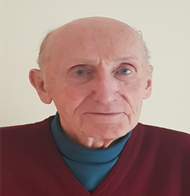 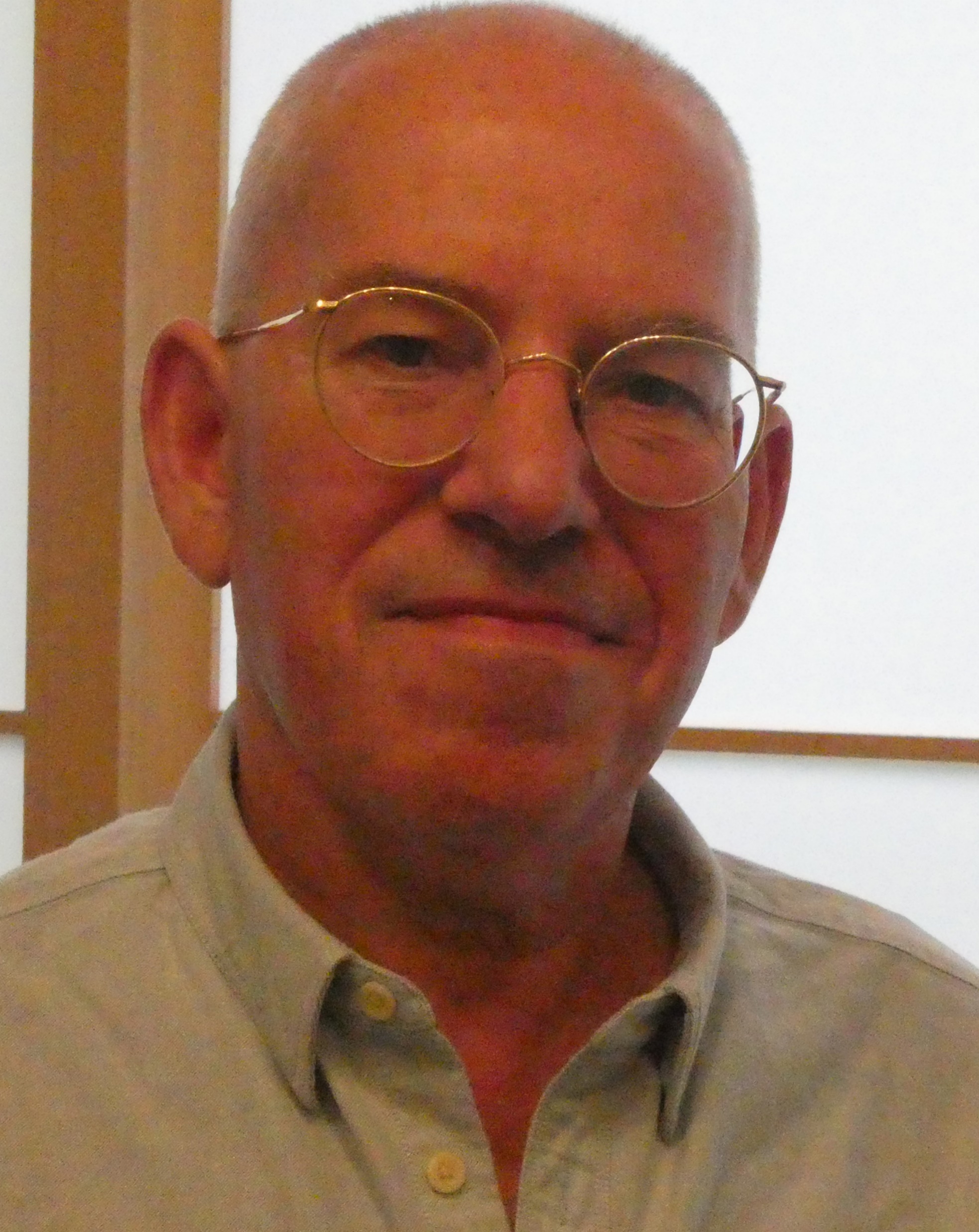 Kate Stanton-Davies
katesdavies@wlranda.com

Director
Water Loss Research 
& Analysis Ltd
Stuart  Stanton-Davies
stuart@codingdale.co.uk

Technical Director
Codingdale Ltd
Allan Lambert
allanlambert@leakssuitelibrary.com

Director
Leakssuite Library Ltd
www.wlranda.com
www.leakssuitelibrary.com